WEEK 1 MENU
W/C: 18/04, 09/05, 20/06, 11/07
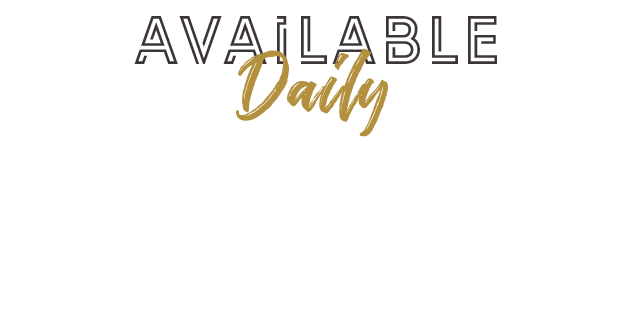 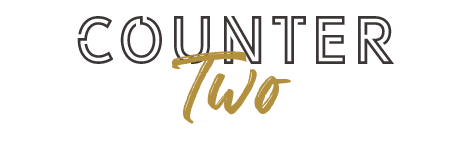 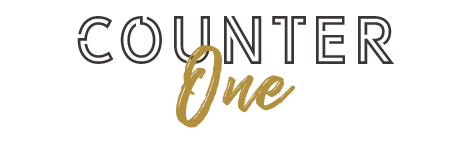 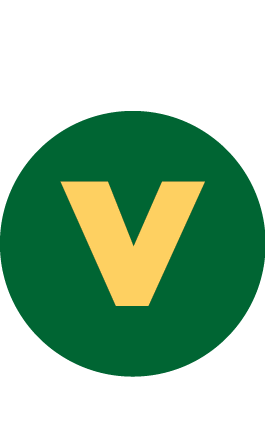 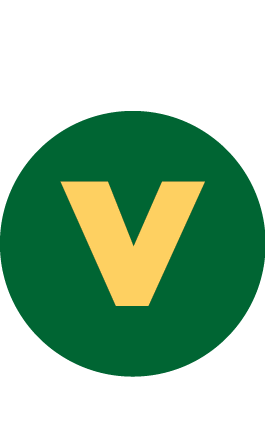 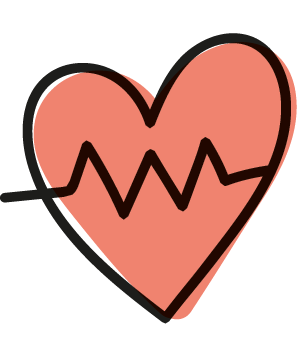 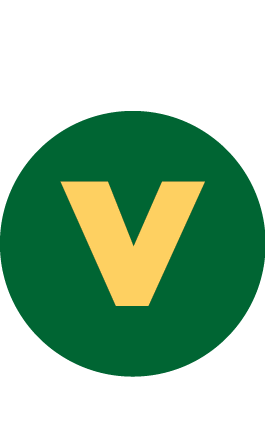 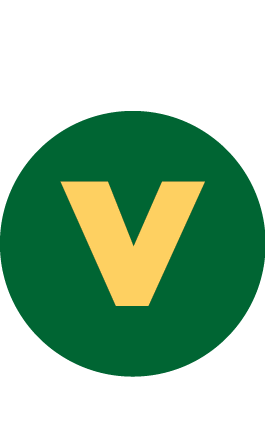 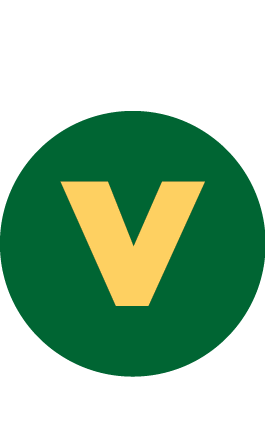 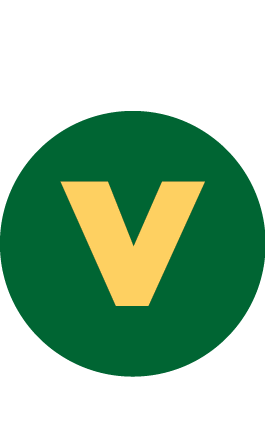 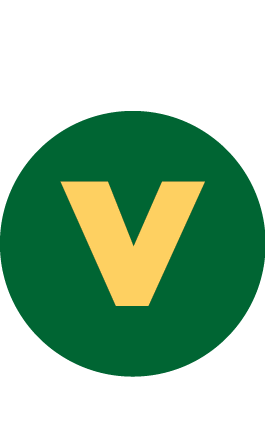 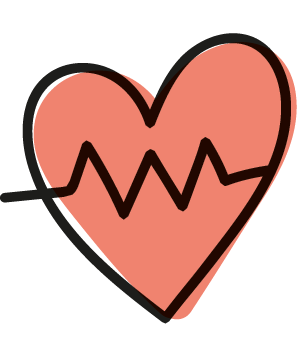 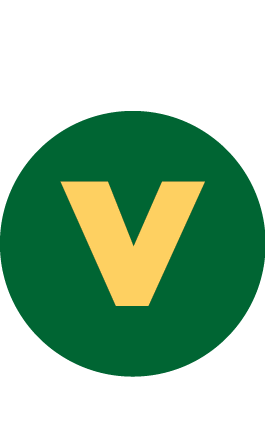 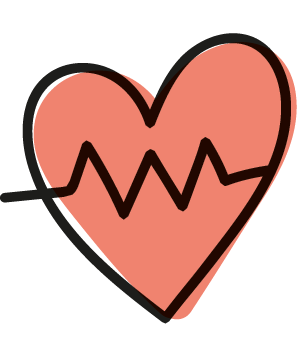 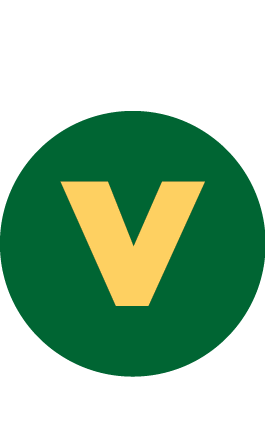 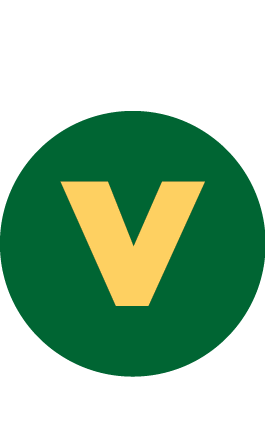 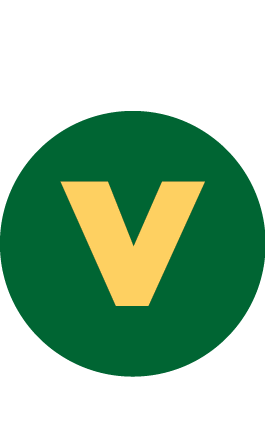 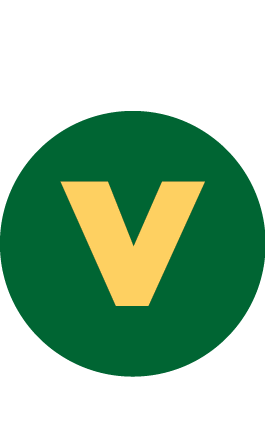 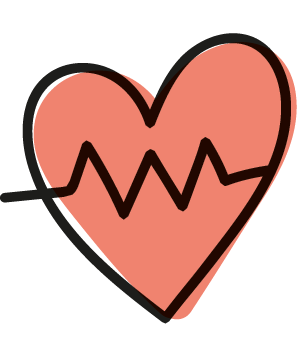 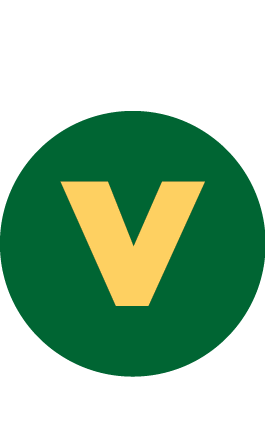 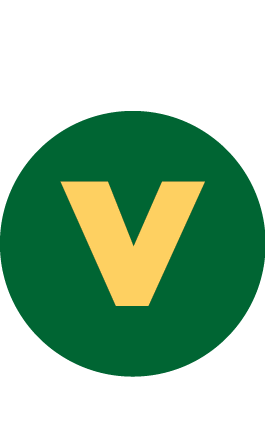 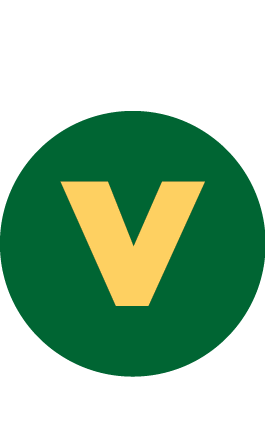 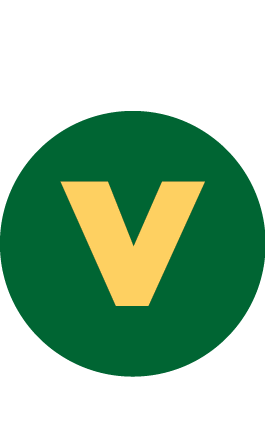 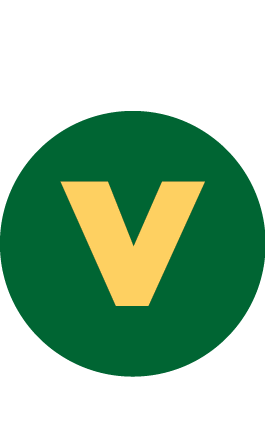 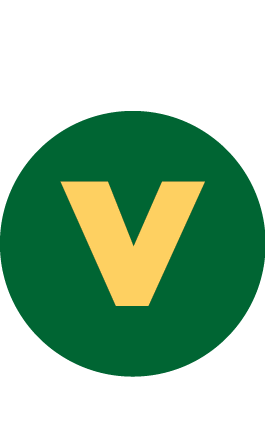 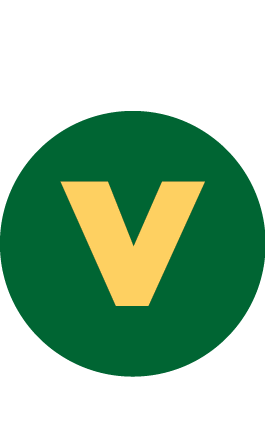 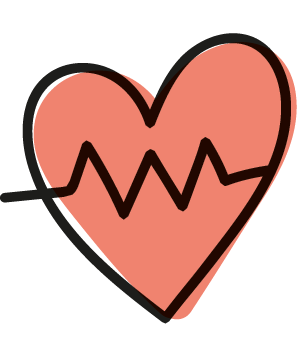 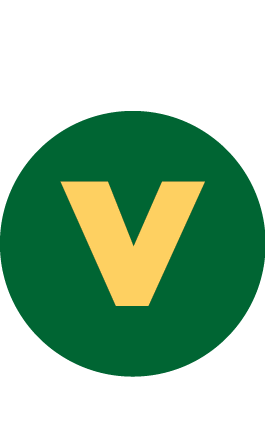 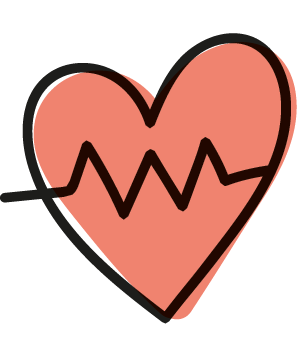 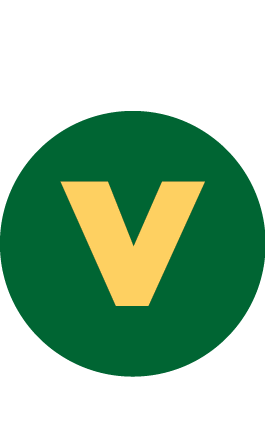 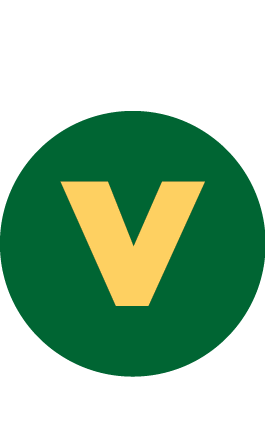 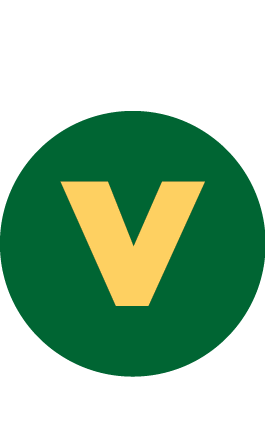 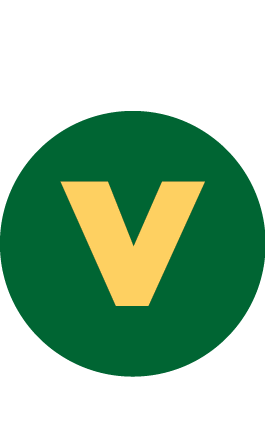 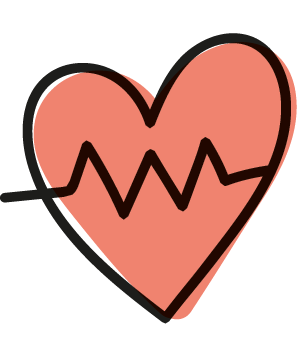 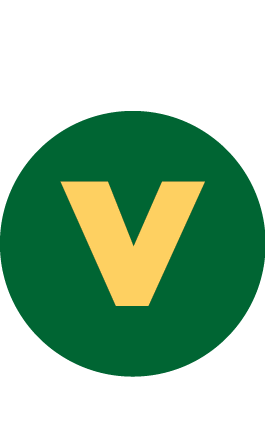 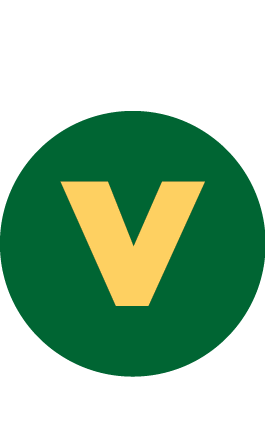 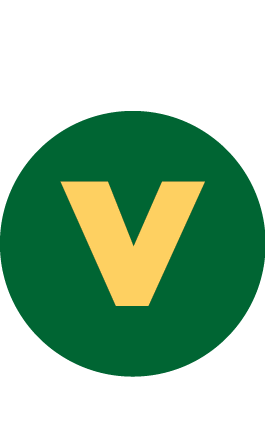 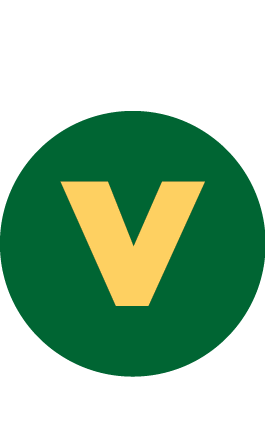 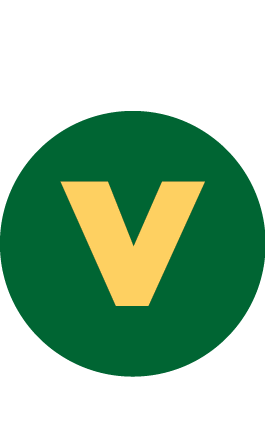 Vegetarian
Nudge
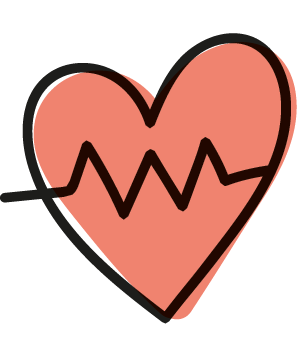 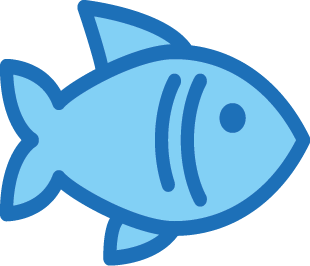 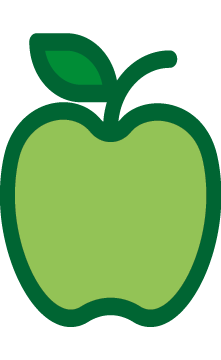 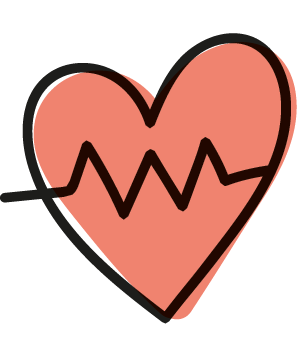 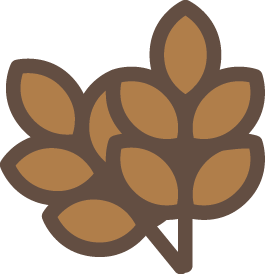 WEEK 2 MENU
W/C: 25/04, 16/05, 06/06, 18/07
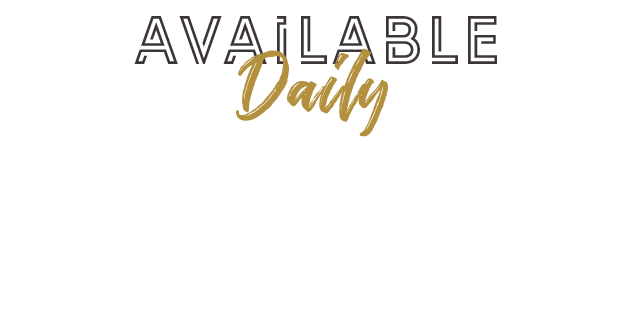 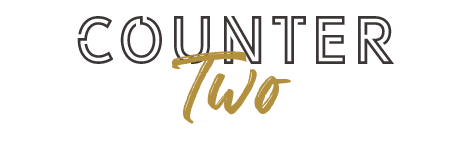 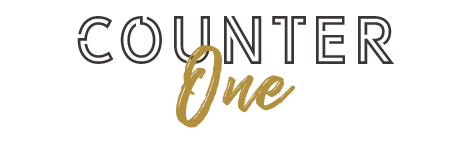 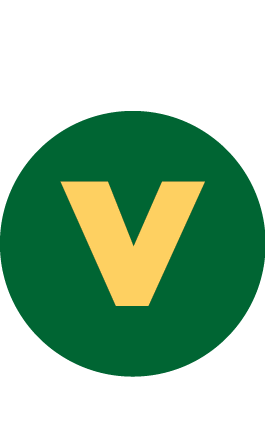 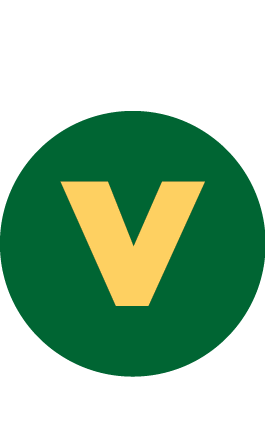 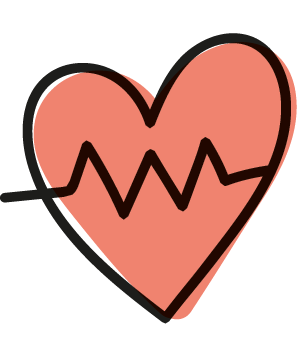 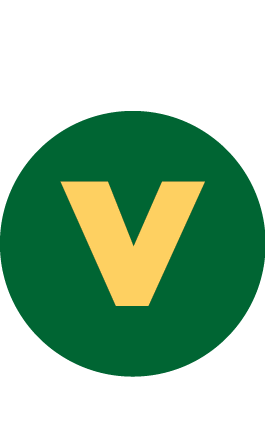 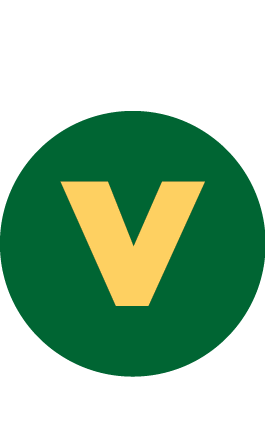 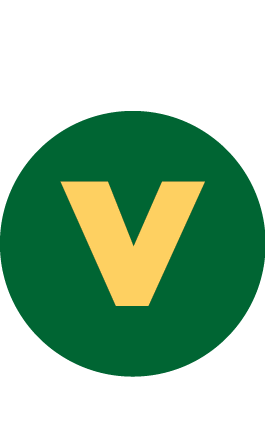 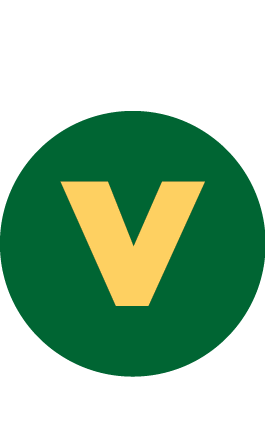 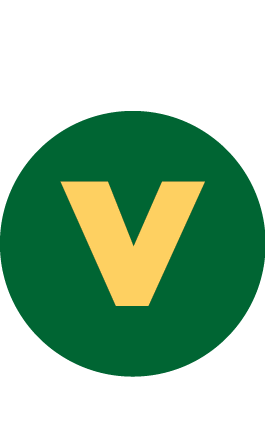 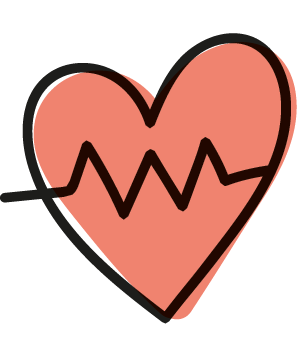 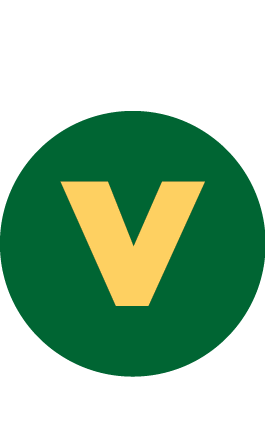 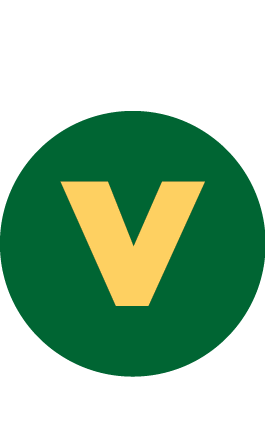 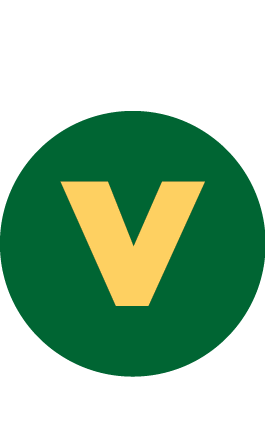 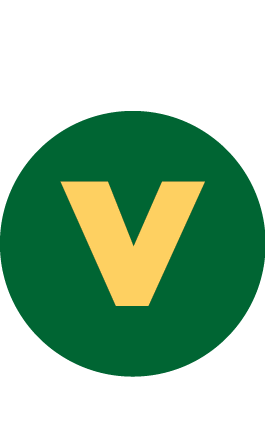 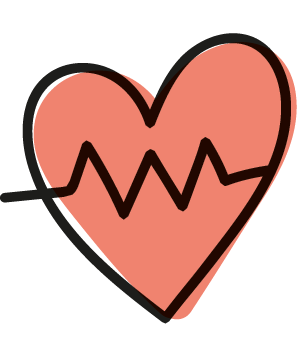 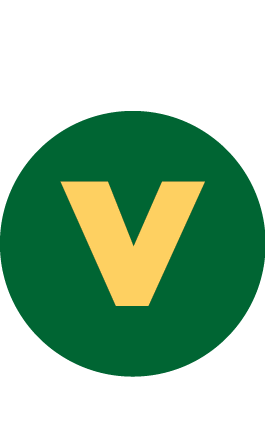 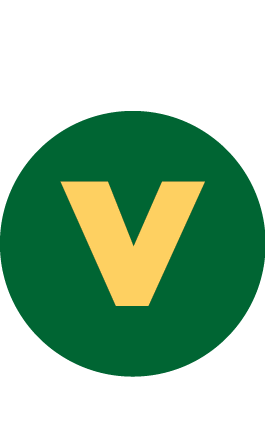 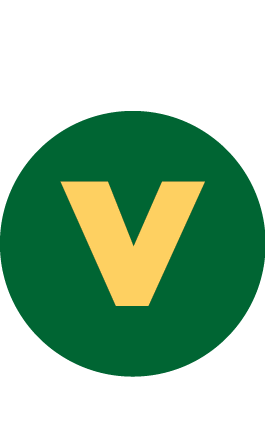 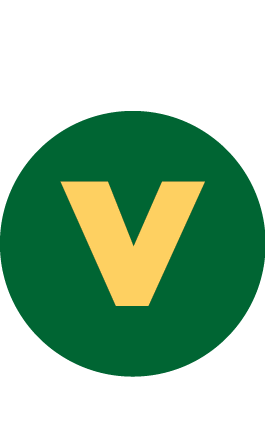 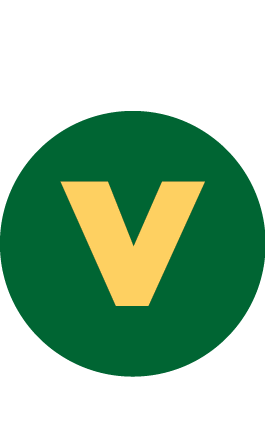 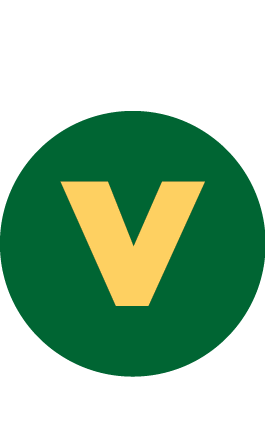 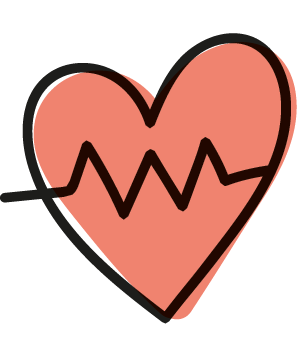 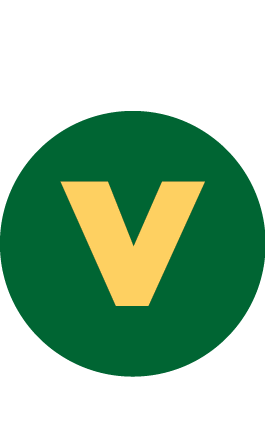 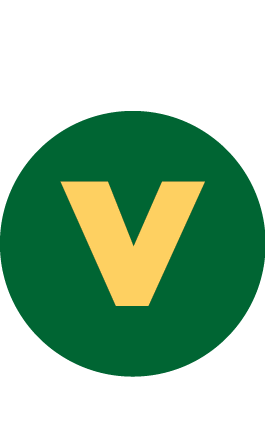 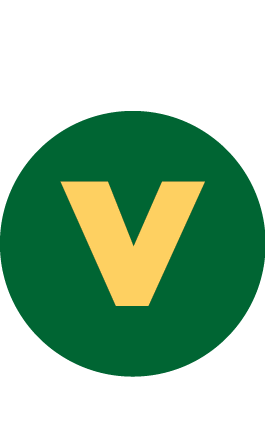 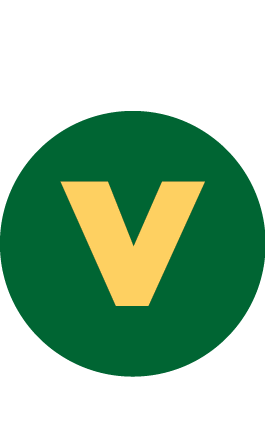 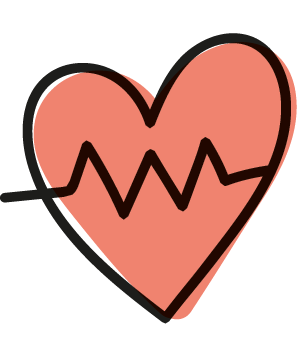 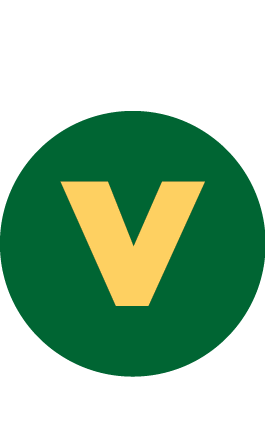 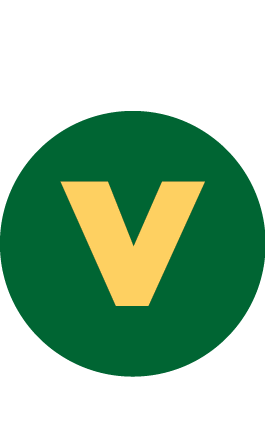 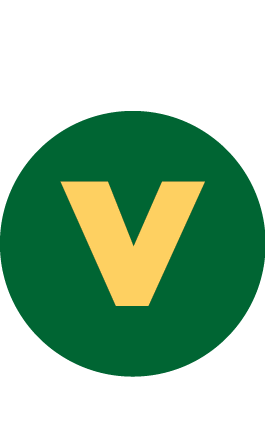 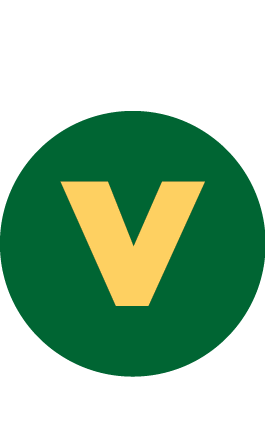 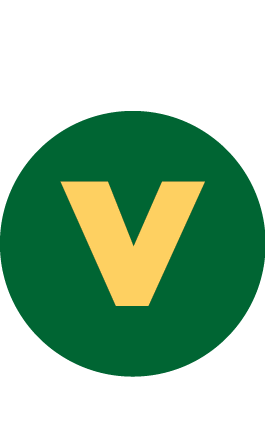 Vegetarian
Nudge
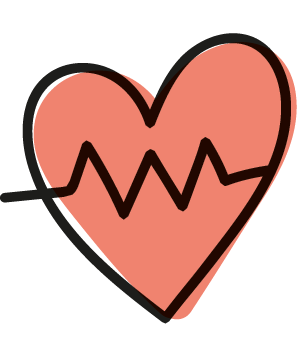 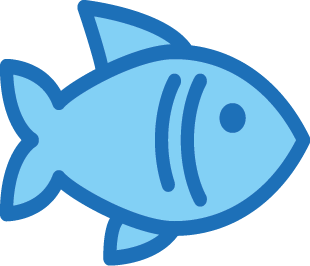 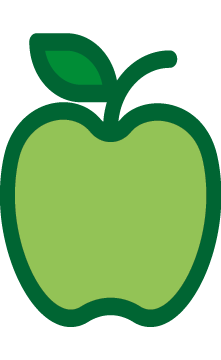 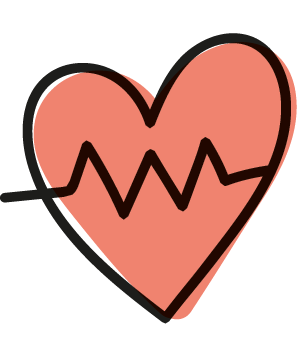 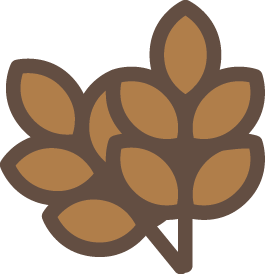 WEEK 3 MENU
W/C 02/05, 23/05, 13/06, 04/07
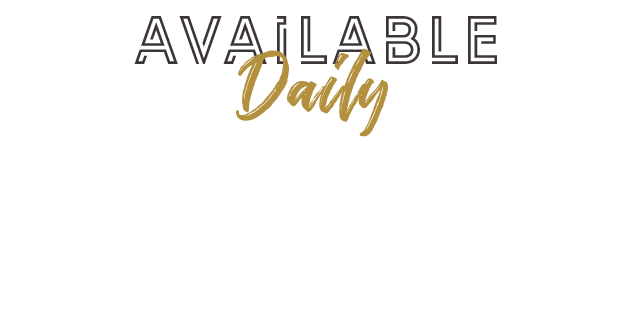 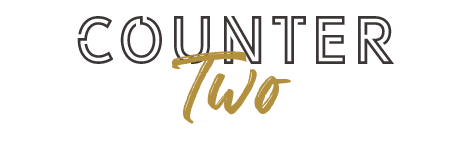 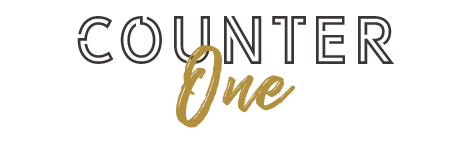 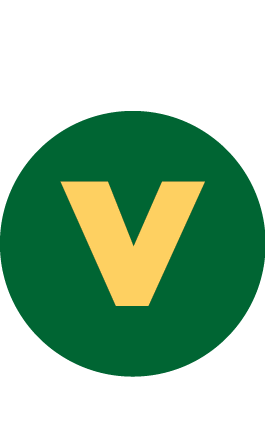 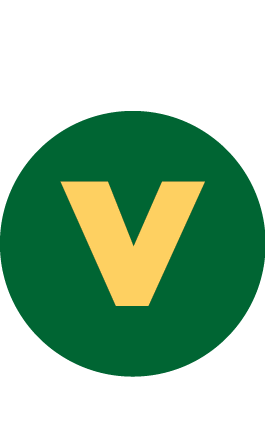 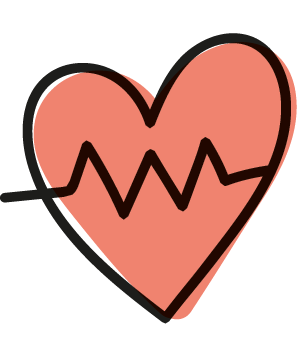 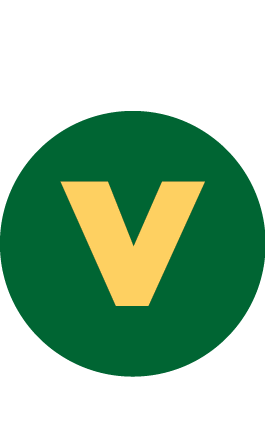 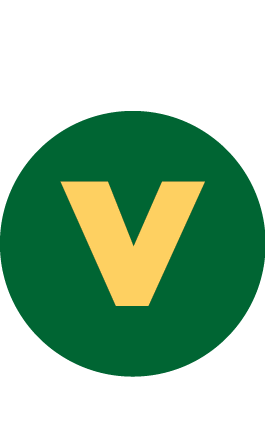 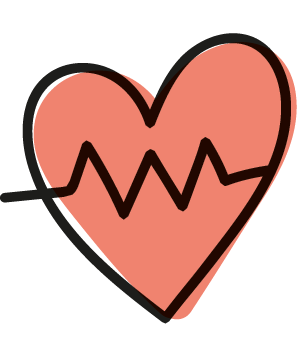 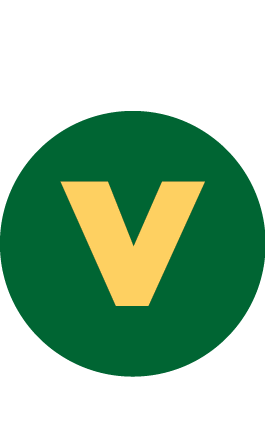 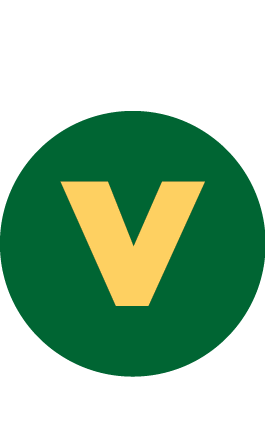 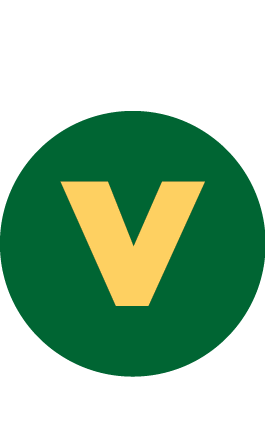 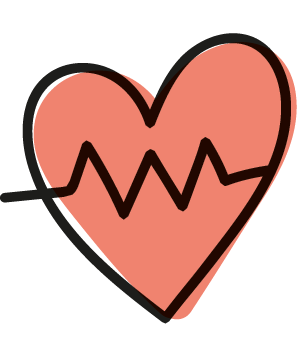 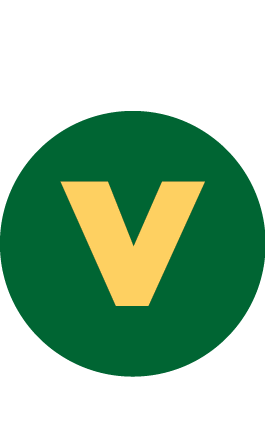 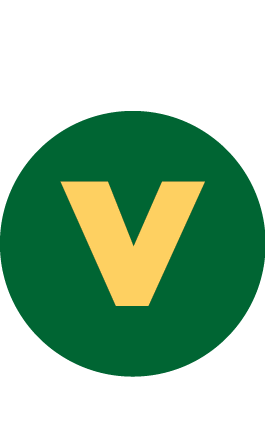 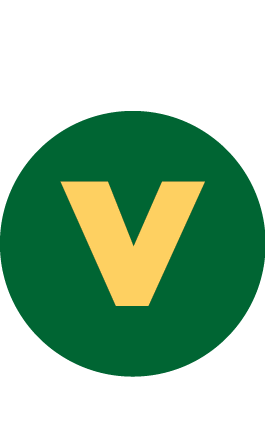 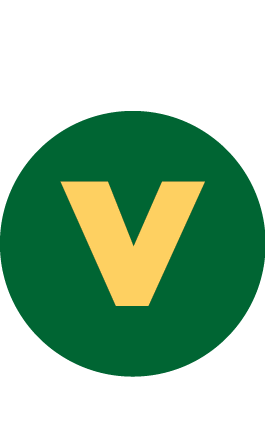 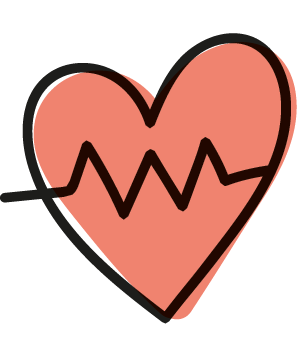 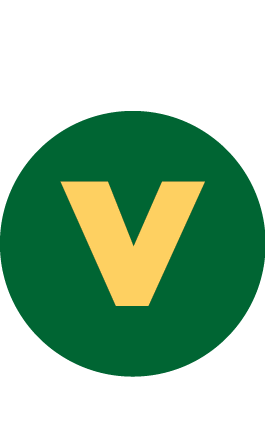 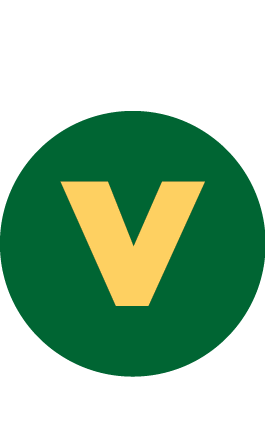 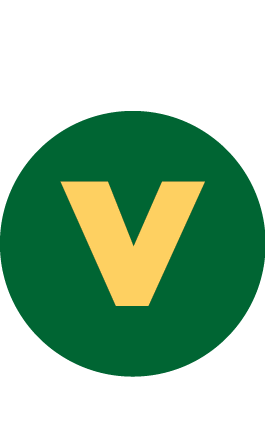 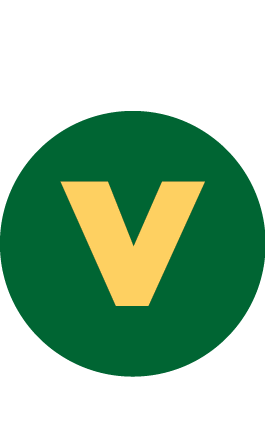 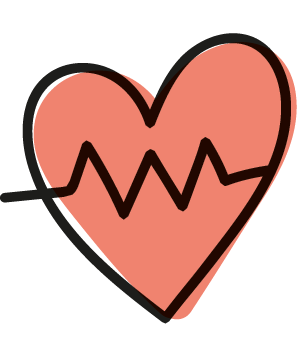 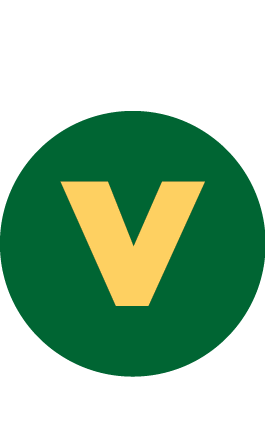 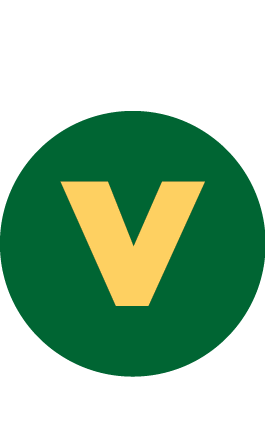 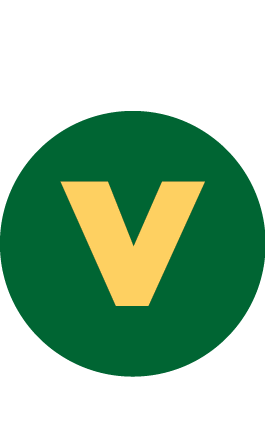 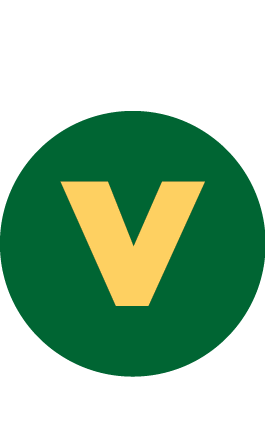 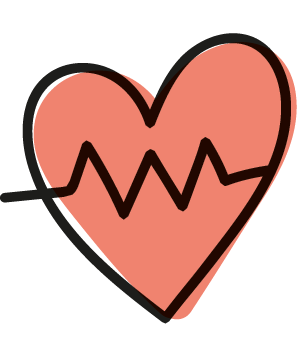 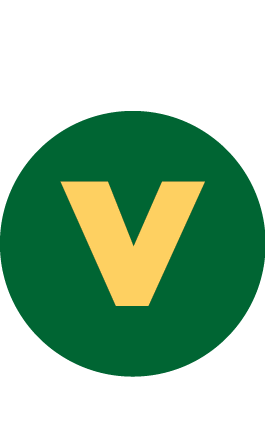 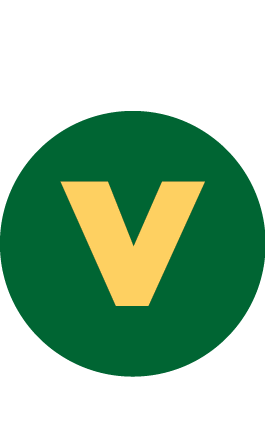 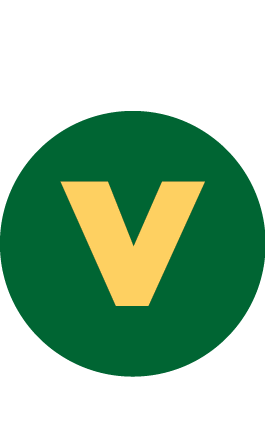 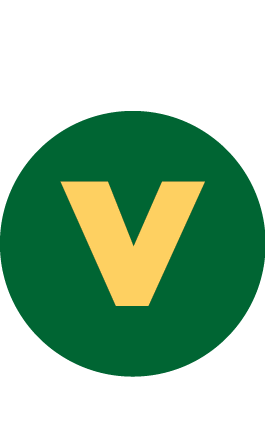 Vegetarian
Nudge
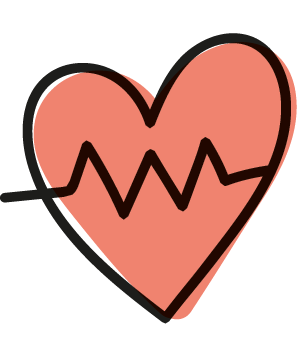 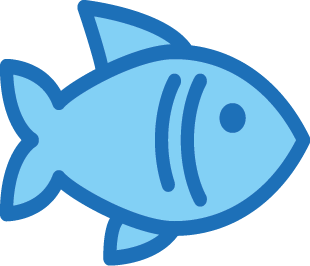 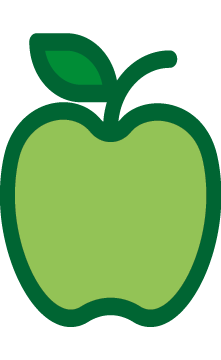 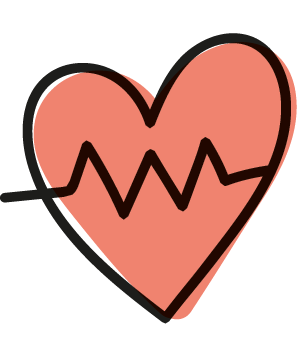 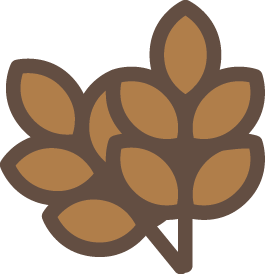